WBL_GOES_VIRTUALPrograma Formativo
Módulo 2Tecnología Sofware de Aprendizaje Digital
AGENDA
¿Cuál es la ventaja del aprendizaje digital?
 ¿Cuáles son los distintos tipos de Tecnología Software de Aprendizaje Digital (STAD)?
 ¿Qué STAD son adecuados para ti?
 La Caja de Herramientas de WBL GOES VIRTUAL para empresas y plantilla
Categoría I: Comunicación Virtual
Categoría II: Sistemas de Gestión de Aprendizaje
Categoría III: Herramientas de Realización de Tutoriales
Categoría IV: Software y Herramientas de RV/RA
AGENDA
Haz tuya la Caja de Herramientas
Configuración del STAD y Netiqueta
Tu plan de Configuración
Tu plan de enseñanza con STAD
Opinión sobre la fase de Aprendizaje AutoDirigido
¿CÚAL ES LA VENTAJA DEL APRENDIZAJE DIGITAL?
Ventajas de la virtualización del WBL
¿QUÉ ES EL APRENDIZAJE DIGITAL?
Aprendizaje Digital es un término utilizado para describir el uso de la tecnología que se aplica al proceso de aprendizaje. La tecnología puede ser adaptativa, aumentativa, personalizada y/o virtual
HERRAMIENTAS COMUNES DE APRENDIZAJE DIGITAL
Aprendizaje adaptativo
Insignias y gamificación
Aprendizaje semipresencial
Tecnologías de aula
Libros de texto electrónicos
Analíticas de aprendizaje
Objetos de aprendizaje
Aprendizaje personalizado
Aprendizaje online (o e-learning)
Recursos educativos abiertos (REA)
Tecnología – enseñanza y aprendizaje aumentados
Realidad Virtual
Realidad Aumentada
Aprendizaje móvil
Fuente: leaderonomics.org
Fuente: leaderonomics.org
VENTAJAS DEL APRENDIZAJE DIGITAL
El Aprendizaje Digital es revolucionario
Se adapta a la realidad de vida del alumnado
Permite que continúe el WBL en tiempos de interrupción
Introduce nuevas medidas para apoyar el entendimiento y el aprendizaje
Te permite controlar cómo, dónde y Cuándo aprende el alumnado
Supervisándolos fuera de la empresa
Ofreciéndoles tareas para ciertos tiempos y lugares
Ofreciéndoles libertad para integrar el aprendizaje en sus vidas diarias
¿CUÁLES SON LOS DISTINTOS TIPOS DE TECNOLOGÍA SOFTWARE DE APRENDIZAJE DIGITAL (STAD)?
Las 4 distintas categorías de STAD
RESUMEN DE LOS DISTINTOS TIPOS DE STAD: CATEGORÍAS I-IV
Categoría I: Herramientas de Comunicación Virtual
Esta categoría te ofrecerá una organización básica para la colaboración remota

Categoría II: Sistemas de Gestión del Aprendizaje
Esta categoría contiene Soluciones de Gestión del Aprendizaje ya existentes, que puedes adaptar y aplicar. 

Categoría III: Herramientas de Realización de Tutoriales
Esta categoría contiene herramientas que te ayudan a crear tus propios contenidos. 

Categoría IV: Software y Herramientas de RV/RA
Esto te ayudará a hacer tu proceso de WBL aún más tangible.
STAD CATEGORÍA I – COMUNICACIÓN VIRTUAL
Categoría I: Herramientas de Comunicación Virtual

Esta categoría se centra en cómo interactúan las personas sin estar en la misma habitación. La usan equipos remotos en un entorno de oficina y prácticamente en todas las industrias.”1

En el contexto del WBL: se utiliza para comunicar y ampliar la experiencia de aprendizaje mediante el uso de la tecnología (ej. intercambio directo, trabajo en grupo)

Herramientas que te puede ofrecer la categoría Herramientas de Comunicación Virtual:
Una estructura fundacional de colaboración remota:
Comunicación oral y visual, tareas compartidas, monitorización de las hojas de trabajo compartidas

Breve video para profundizar en esta categoría Choosing Communication Tools for Virtual Teams - YouTube
STAD CATEGORÍA II - SGA
Categoría II: Sistemas de Gestión de Aprendizaje (SGA) 

„Un Sistema de Gestión de Aprendizaje (SGA) es un Software para la administración, documentación, seguimiento, automatización e impartición de cursos, formación, programas de aprendizaje y desarrollo.“2

Las herramientas de la categoría „Sistema de Gestión del Aprendizaje (SGA)“ pueden ofrecerte:La oportunidad de digitalizar y estructurar experiencias prácticas en la vida laboral diaria.
Tareas escritas o visuales compartidas y estructura para seguir la interacción de tu alumnado con las tareas.

Breve video que te ayuda a profundizar en esta categoría:
	What is an LMS? A Guide to Learning Management Systems - YouTube
STAD CATEGORÍA III – HERRAMIENTAS DE REALIZACIÓN DE TUTORIALES
Categoría III: Herramientas de Realización de Tutoriales

„Un tutorial es un método para transferir conocimientos, que es más interactivo y específico que un libro o una clase magistral y busca enseñar con el ejemplo y ofrecer información para completar una tarea concreta.“3

Herramientas que la categoría Herramientas para la Realización de Tutoriales te puede ofrecer: Posibilidad de personalizar las interacciones de WBL para el alumnado diseñando un material de aprendizaje único y perfectamente adaptado. Amplio espectro de herramientas para registrar impresiones vocales y visuales, un proceso guiado paso a paso para crear tu propio tutorial.
Breve video para profundizar en esta categoría: 
      How to make a GREAT Tutorial - YouTube
[Speaker Notes: - Se te ofrece una directriz sobre cómo crear material de aprendizaje en el capítulo 3
- Puedes alojar tus tutoriales en tu plataforma SGA]
STAD CATEGORÍA IV – SOFTWARE Y HERRAMIENTAS RV/RA
Categoría IV: Software y Herramientas RV/RA
¿Cuál es la diferencia entre el Software y Herramientas RV/RA?RV (Realidad virtual): „La realidad virtual es la creación de un entorno virtual que se presenta a nuestros sentidos de manera que lo experimentamos como si estuviéramos realmente allí. Utiliza un servidor de tecnologías para lograr este objetivo4
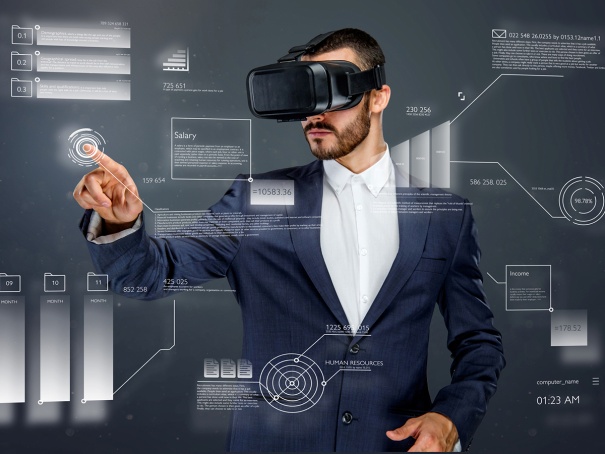 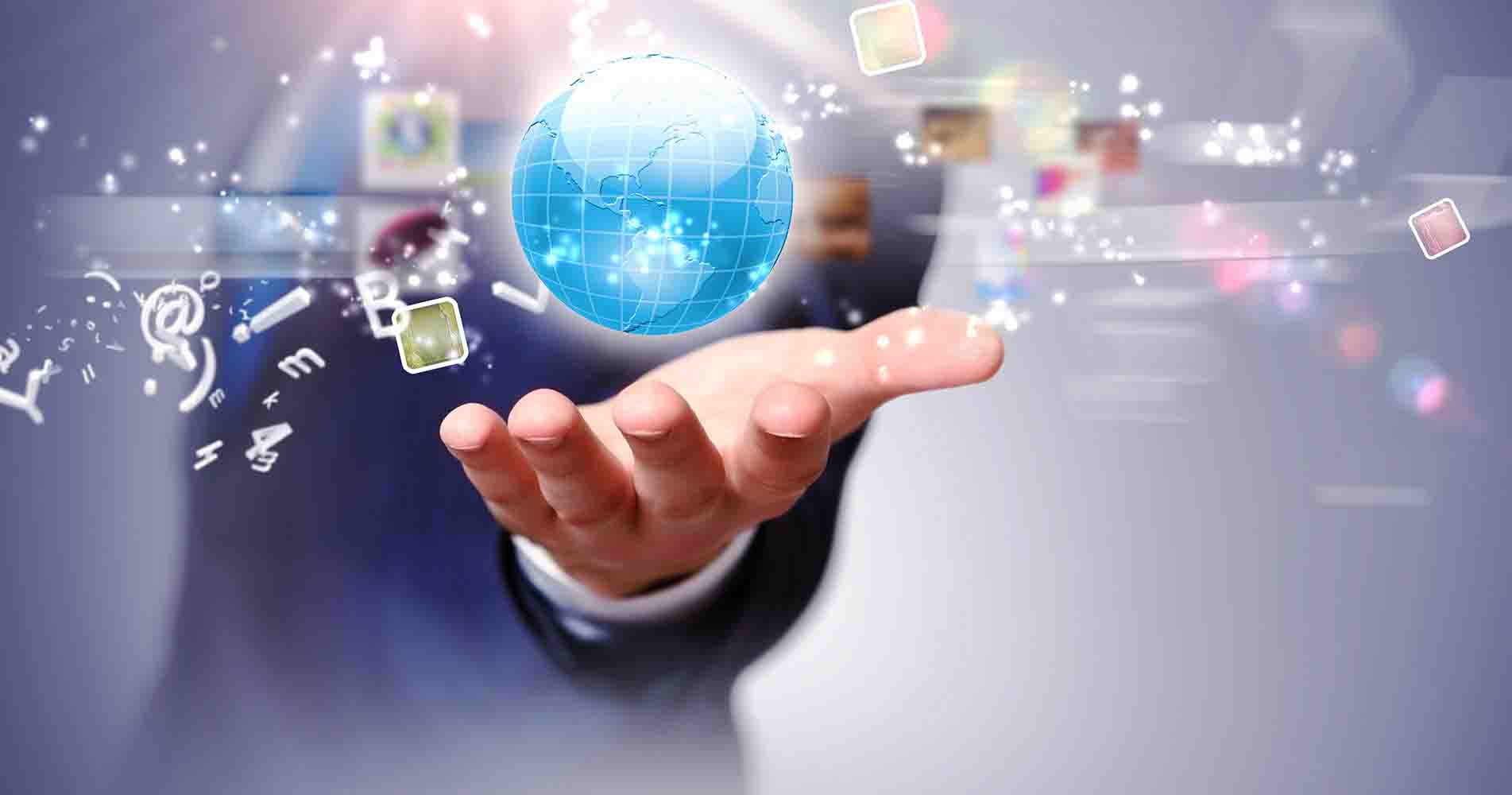 STAD CATEGORÍA IV – SOFTWARE Y HERRAMIENTAS RV/RA
Categoría IV: Software y Herramientas RV/RA

¿Cuál es la diferencia entre Software y Herramientas RV/RA?RA (Realidad aumentada): ”la tecnología que expande nuestro mundo físico, añadiendo capas de información digital al mismo. La RA aparece en la visión directa de un entorno existente y añade sonidos, videos, gráficos al mismo”.5
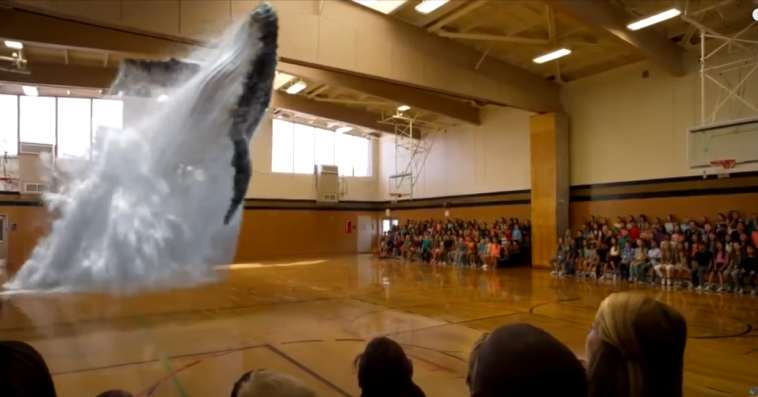 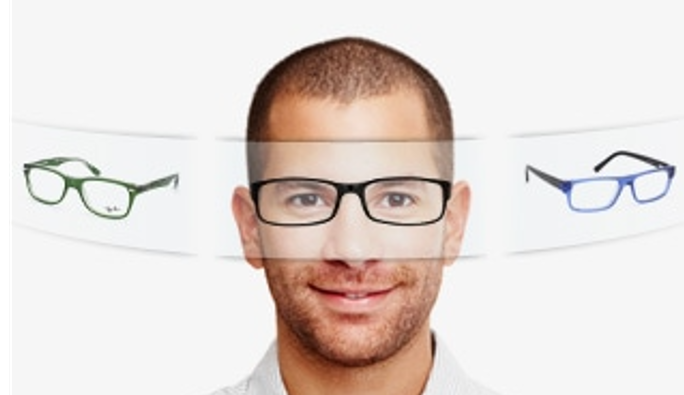 STAD CATEGORÍA IV – SOFTWARE Y HERRAMIENTAS RV/RA
Categoría IV: Software y herramientas RV/RA

 Herramientas que te puede ofrecer la categoría Software y Herramientas de RV (Realidad Virtual):Simulaciones de situaciones críticas de WBL en las que se requiere gran cantidad de material o que contengan riesgos para la seguridad del formador/a y el alumno/a. Es posible utilizarlas para tareas que incluyan la “gamificación” para aumentar el interés del alumnado.

Breve video para profundizar en esta categoría:Why Microsoft Uses Virtual Reality Headsets To Train Workers – YouTube

 Herramientas que te puede ofrecer la categoría Software y Herramientas de RA (Realidad Aumentada):Simulaciones de trabajo de mantenimiento, control de calidad y de procesos y gestión de almacén, para transformar la teoría en una experiencia laboral práctica. Añadir elementos de gamificación para aumentar el interés del alumando. 
Breve video para profundizar en esta categoría: 4 Amazing Examples Of How AR Is Used In Business To Create A Better Customer Experience - YouTube
[Speaker Notes: La RV también se puede utilizar en otras partes de la empresa para el desarrollo y la innovación y así ahorrar materiales y costes
La RA utilizada en otras áreas de la empresa puede apoyar el marketing para hacer más visibles los productos de tu empresa.]
Introducción a la Tecnología Software de Aprendizaje Digital
¿Cuáles son los STAD adecuados para tus requisitos?
¿CUÁLES SON LOS STAD ADECUADOS PARA TUS REQUISITOS?
Pasemos de la teoría a la práctica
ANTECEDENTES TEÓRICOS
Reemplazar, Amplificar y Transformar:
			El modelo R.A.T. „RAT es un marco de evaluación para comprender el papel de la tecnología en la enseñanza, aprendizaje y prácticas curriculares.”1
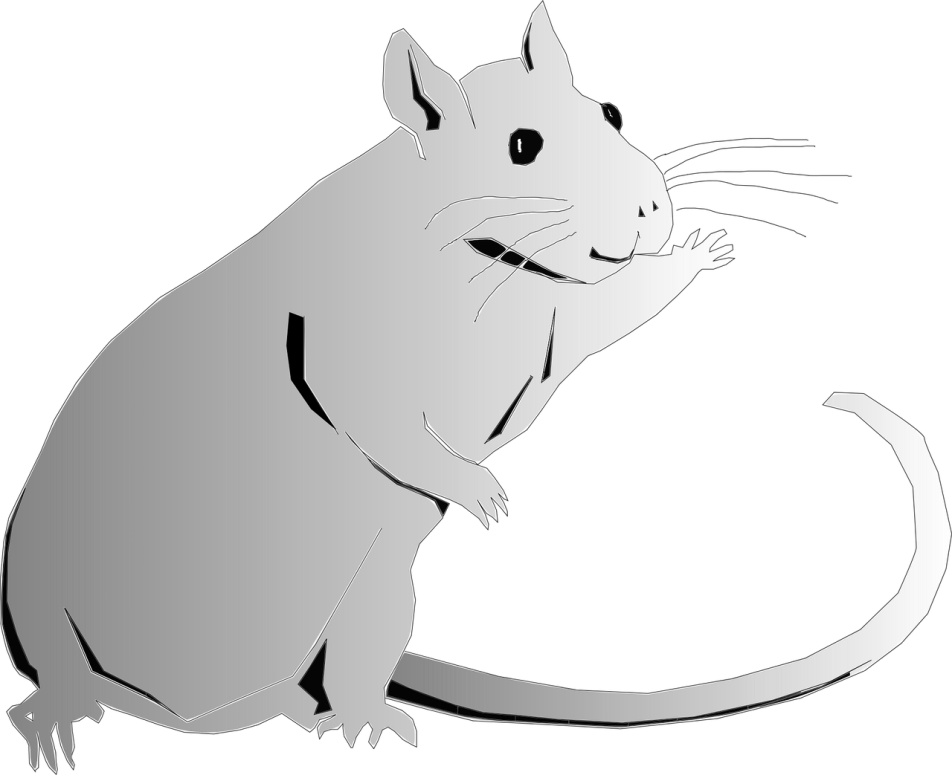 Reemplazar
La tecnología sirve a distintos medios (digitales) para las mismas prácticas de enseñanza.

Amplificación
La tecnología aumenta la eficacia, eficiencia y productividad de las mismas prácticas de enseñanza.

Transformación
La tecnología inventa nuevas instrucciones, aprendizajes o currículos.
Fuente:  R.A.T. Model | Dr. Joan E. Hughes | TechEdges | Technology Integration Research
ANTECEDENTES TEÓRICOS
Corto y simple: Veamos algunos ejemplos para cada una de estas categorías
Reemplazar: esto significa una simple sustitución por un equivalente digital, como utilizar un e-book en lugar de un libro en papel.

Amplificación: el uso de herramientas digitales está añadiendo valor al proceso de WBL. Un ejemplo es la colaboración en Google Drive – así la interacción con otros y el feedback de la persona formadora están mejorando la experiencia de aprendizaje.

Transformación: En este caso, el uso de herramientas digitales presenta oportunidades de aprendizaje que no se podrían ofrecer sin ellas en el proceso de WBL, como una simulación de una situación de riesgo de seguridad en el lugar de trabajo.
[Speaker Notes: - Google Drive (una herramiente para compartir documentos, que puede editar un grupo entero)]
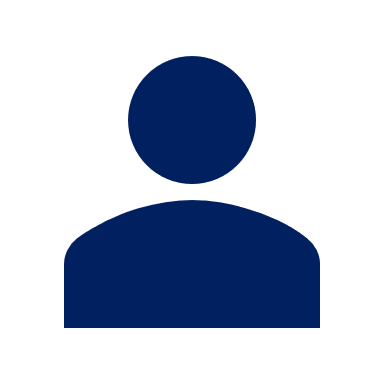 ACTIVIDAD INDIVIDUAL
Piensa en tu vida diaria y en tu contexto laboral.
¿Para qué necesitas el DLTS? 
¿Qué características debe tener (desde las más importantes hasta las que estaría bien tener)? 
¿Quién lo utilizará principalmente? 
¿En qué configuración técnica debe integrarse? 
Echa un vistazo al modelo R:A:T. y describe una situación WBL por categoría (sustitución, ampliación, transformación) en la que puedas utilizar el DLTS y por qué.
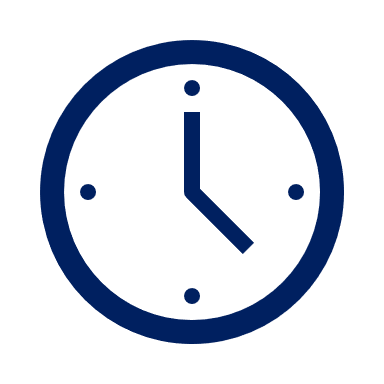 20 MINUTES
Categorías y Caja de Herramientas WBL goes virtual
Profundizando en las categorías de STAD
Caja de Herramientas de WBL goes virtual para empresas y trabajadores/as
Selección recomendada y pre-ensayada de Herramientas STAD
Caja de Herramientas de WBL goes virtual
Caja de Herramientas de WBL goes virtual para empresas y trabajadores/as
Acompañada de: Guía para las empresas para virtualizar el aprendizaje basado en el trabajo
Desarrollo de caja de herramientas en un proceso de selección en dos pasos: 
1. Recogida y puntuación de las herramientas de todas las categorías y evaluación por los socios del proyecto. 
2. Feedback y confirmación de las herramientas por profesionales de WBL.
Caja de Herramientas de WBL goes virtual
Caja de Herramientas de WBL goes virtual para empresas y trabajadores/as
¿Qué vas a encontrar en la Caja de Herramientas de WBL para empresas y trabajadores/as?
En las cuatro categorías que discutimos, encontrarás herramientas pre-ensayadas y recomendadas que te pueden ayudar al virtualizar tu proceso WBL. 

*internet adress and screenshoot of the toolbox *
Distintos tipos de STAD Resumen: Categorías I-IV
Categoría I: Herramientas de Comunicación Virtual
Esta categoría te ofrece un escenario básico para la colaboración remota.
Categoría II: Sistemas de Gestión de Aprendizaje
Esta categoría contiene Soluciones de Gestión de Aprendizaje ya existentes, que puedes adaptar y aplicar.

Categoría III: Herramientas de Realización de Tutoriales
Esta categoría contiene herramientas que te ayudan a crear tus propios contenidos.

Categoría IV: Software y Herramientas RV/RA
Esto te ayudará a hacer tu proceso WBL incluso más tangible.
Profundizando en el STAD-Categoría I
Herramientas de Comunicación Virtual
STAD CATEGORÍA I – COMUNICACIÓN VIRTUAL
Herramienta de Videoconferencia: 
Una de las soluciones más simples
Te permite dirigir reuniones en directo
Envía audio y video entre dos terminales
Sustituye a las reuniones en persona
Software de Comunicación en Equipo: 
Enviar mensajes instantáneos al alumnado
Realizar preguntas rápidas
Seguir el ritmo con una comunicación amigable y más coloquial.
Herramientas de Gestión de Proyectos: 
Organizar tareas
Delegar trabajo
Gestionar y supervisar tareas
STAD CATEGORÍA I – COMUNICACIÓN VIRTUAL
Herramientas de Videoconferencia: Zoom

Bien conocido reproductor online con alto reconocimiento
Experiencia de reunión por video con chat, conferencias web, conferencias y archivos compartidos
Características: se puede silenciar participantes, integrar PowerPoint, reuniones protegidas por contraseña.
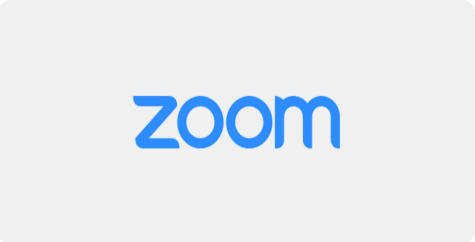 STAD CATEGORÍA I – COMUNICACIÓN VIRTUAL
Software de Chat de Equipo: Slack
Enviar mensajes directos o en grupo al alumnado
Canales designados para temas específicos o charla informal
Más de 2,200 integraciones e incluso permite a los usuarios saltar entre video y llamadas de voz
Capacidad de fijar mensajes con un pin
Datos compartidos de manera segura
Notificaciones y tiempos de “no molesten”
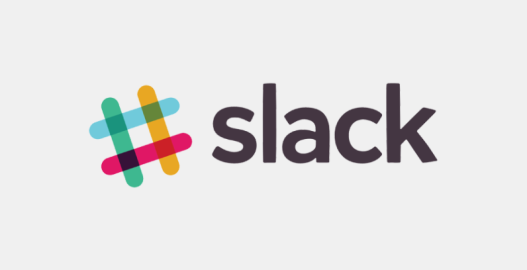 STAD CATEGORÍA I – COMUNICACIÓN VIRTUAL
Software de Gestión de Proyectos: Asana

Ver proyectos en marcha a vista de pájaro
Mostrar las tareas de todo el alumnado
Más de 100 integraciones para agrupar todas las tareas
Etiquetar proyectos para permanecer organizado
Establecer fechas debidas y directrices claras
Herramienta muy flexible
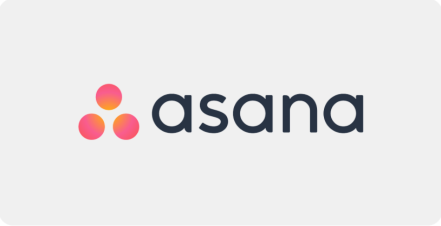 Profundizando en STAD – Categoría II
Sistemas de Gestión de Aprendizaje (SGA)
STAD CATEGORÍA II - SGA
Categoría II: Sistemas de Gestión del Aprendizaje (SGA)
Estudiantes e instructores/as
¿Para qué tema de tu proceso WBL te gustaría utilizar SGA?
Círculo de 
Sistema de 
Gestión del
Aprendizaje
Cursos Master
Prácticas y Exámenes
Sistema de Gestión del Aprendizaje
Impartición de contenidos
Tareas
Colaboración en cursos
Seguimiento de procesos
STAD CATEGORÍA II - SGA
¿Qué es importante tener en cuenta en la elección de tu SGA?
[Speaker Notes: Aplicaciones existentes: calendarios, email, redes sociales
Gestión de talentos: apoyo de RRHH en la selección, gestión de desempeño y nóminas]
STAD CATEGORÍA II - SGA
Creación de Cursos y Autoría
Característica adicional para crear cursos propios
Contenidos formativos únicos frente a simple distribución de contenidos de curso creados en otro lugar


Herramienta de AutoríaUn software que permite la creación de contenidos digitales
Tan sencilla como crear un documento de Microsoft Word, o tan complejo como una herramienta de diseño gráfico
Genera y manipula objetos multimedia con propósito definido
STAD CATEGORÍA II - SGA
Ejemplo de Creación de Curso: Moodle (I) 
Basado en la pedagogía social constructivista: la comunicación tiene un espacio en la construcción de contenidos. Objetivo: generar una experiencia de aprendizaje enriquecedora
Contenidos y materiales de apoyo
feedback
Comunicación
Actividadesprácticas
Sistemas de
Evaluación
Profundizando en STAD-Categoría III
Herramientas de Realización de Tutoriales
STAD CATEGORÍA III – HERRAMIENTA DE REALIZACIÓN DE TUTORIALES
5 tipos de videos educativos y cuándo utilizarlosLa elección y realización del tipo adecuado de video para la tarea te permite enseñar cualquier cosa a cualquiera: demuestra un proceso técnico para una clase online o enseña a tu abuela cómo usar su email. 

1. Microvideo
2. Video Tutorial
3. Video Formativo
4. Videografía
5. Captura de Presentación y Clase magistral
STAD CATEGORÍA III – HERRAMIENTA DE REALIZACIÓN DE TUTORIALES
1. Microvideo:
Breves videos educativos centrados en enseñar un tema sencillo, estrecho
Normalmente de menos de un minuto de duración
Atrae a los consumidores/as de medios actuales con sus periodos de corta atención

Cuándo usarlo: 
En cualquier momento en el que necesites enseñar un concepto sencillo en unos pocos pasos
Enseñando una nueva característica de software
Series de microvideos para conceptos más complejos, divididos en grupos lógicos
Cuando se requiera la implicación del alumnado
Cuando es importante controlar el ritmo de aprendizaje
STAD CATEGORÍA III – HERRAMIENTA DE REALIZACIÓN DE TUTORIALES
2. Video tutorial:
Enseñar un proceso o caminar a través de los pasos necesarios para realizar una tarea
Normalmente de 2-10 minutos de duración
Utiliza múltiples métodos educativos: instrucción directa, orientación de tipo acompañamiento, elementos de pruebas e interactivos
También se conoce como videos de “cómo hacer”: planificados cuidadosamente y alta calidad de producción

Cuándo usarlo
Puede enseñar sobre cualquier cosa
Cuando el tema o proceso se enseña mejor mediante video
Cuando el tema debe ser comunicado visualmente
Cuando las expectativas de contenidos requieren video
STAD CATEGORÍA III – HERRAMIENTA DE REALIZACIÓN DE TUTORIALES
3. Video formativo:
Diseñado para mejorar las habilidades laborales de los empleados/as
Normalmente cubren temas interpersonales (formación sobre cumplimiento y acoso), o temas relacionados con el puesto (formación en hardware y software)
Utiliza múltiples métodos educativos: instrucción directa, orientación de tipo acompañamiento, elementos de pruebas e interactivos
A menudo utiliza grabaciones de personas reales para ayudar a apoyar la conexión entre el formador/a y el alumnado.

Cuándo utilizarlo: 
Puede enseñar sobre cualquier proceso
Cuando la situación se presta al video en directo
Cuando la conexión interpersonal mejorará la retención de los contenidos
STAD CATEGORÍA III – HERRAMIENTA DE REALIZACIÓN DE TUTORIALES
4. Screencast (videografía): 
Principalmente, grabaciones de pantallas diseñadas para enseñar a alguien a desempeñar una tarea o compartir conocimientos
Rápida, informal, normalmente destinada a una audiencia más pequeña que la de los videos tutoriales
Enseñanza justo a tiempo para responder una cuestión o aclarar un concepto problemático
A menudo considerada como “desechable”: realizada rápidamente, con bajo valor de producción, para un fin específico, con poca vida útil

Cuándo usarla: 
Cuando se requiere una instrucción rápida informal
Cuando la audiencia es pequeña y la participación es baja
Cuando una idea se tiene que comunicar visualmente o resolver una cuestión/problema rápidamente
STAD CATEGORÍA III – HERRAMIENTA DE REALIZACIÓN DE TUTORIALES
5. Captura de Presentación y Clase magistral: 
Grabación de una clase magistral o presentación para consumirla más tarde
Varía desde la grabación solo del sonido para una presentación hasta grabar dispositivas de PowerPoint, una cámara web y un micrófono independiente al unísono
Tiende a ser más larga que un video tutorial: periodo de la duración de la clase o presentación
Más intensiva en el tiempo de consume
Requiere mayor nivel de implicación de la audiencia

Cuándo utilizarla: 
Cuando la presentación o lección debe estar disponible para una revisión posterior
Cuando la presentación debe estar disponible para una audiencia que no puede asistir al evento en vivo.
Profundizando en STAD – Categoría IV
Software y Herramientas RV/RA
STAD CATEGORÍA IV – SOFTWARE Y HERRAMIENTAS RV/RA
3 principales categorías de simulaciones de realidad virtual:
No inmersiva
Semi inmersiva
Completamente inmersiva
No inmersiva
A menudo ignorada como categoría de la realidad virtual debido a que ya se utiliza muy comúnmente en la vida cotidiana
Ofrece un entorno generado por ordenador, pero permite al usuario permanecer atento y mantener el control de su entorno físico
Se basa en ordenadores o consolas de videojuegos, dispositivos de exposición o de entrada como teclados, ratones y controles
Ejemplo: video juego
STAD CATEGORÍA IV – SOFTWARE Y HERRAMIENTAS RV/RA
Semi-immersiva
Ofrece a los usuarios un entorno parcialmente virtual
Ofrece percepción de estar en una realidad diferente, pero permite a los usuarios/as permanecer conectados/as con el entorno físico
Ofrece realismo a través de gráficos 3D: profundidad de realidad vertical
Los gráficos más detallados llevan a una sensación más inmersiva
A menudo utilizada con fines educativos o formativos
Se basa en pantallas de alta resolución, potentes ordenadores, proyectores o simuladores que replican el diseño y funcionalidad de mecanismos del mundo real
Ejemplo: educación, industria automovilística.
STAD CATEGORÍA IV – SOFTWARE Y HERRAMIENTAS RV/RA
Completamente inmersiva
Experiencia de simulación más realista, completa con imagen y sonido
Necesarias gafas de RV o Casco de realidad virtual (HMD-Head Mounted Display)
Contenido de alta resolución con un amplio campo de visión: efecto estetoscopio 3D y rastreo de entrada
Utilización creciente en educación
Ejemplo: para fines de juego y entretenimiento
STAD CATEGORÍA IV – SOFTWARE Y HERRAMIENTAS RV/RA
Distintos tipos de Software de Realidad Aumentada
Sin marcadores
Basada en imágenes
RA basada en la ubicación
RA sin marcadores: 
Experiencia de espacios
Requiere un modelo detallado 3D de una ubicación de la vida real
El contenido de la RA se puede posicionar en este modelo con muy alta precisión
Experiencias complejas como el reconocimiento de escenas sin necesidad de una imagen o muy preciso seguimiento de localización (tecnología SLAM)
Ejemplo: la App de IKEA
STAD CATEGORÍA IV – SOFTWARE Y HERRAMIENTAS RV/RA
AR basada en imágenes:
Imagen como un ancla que conecta el mundo virtual con el mundo real: puede ser una imagen o una forma
Cuando la imagen es reconocida por la aplicación, el contenido se puede colocar encima
Las aplicaciones también pueden detectar superficies y utilizarlas como imágenes
Ejemplo: inmobiliarias (muestran casas en 3D incluso antes de construirlas)

RA basada en ubicación: 
Contenido de RA ligado a ubicación específica
Normalmente utilizada en exteriores
Ofrece información contextualizada sobre el entorno
Debe conocer la ubicación del usuario/a en un mapa y su dirección de visión
Utilizada para guiar a usuarios a través de ciertas áreas o con fines en los que la ubicación es importante.
Ejemplo: turismo (guía a través de puntos de referencia)
Haz tuya la caja de herramientas
Selecciona las herramientas más atractivas y utilizables
CAJA DE HERRAMIENTAS WBL GOES VIRTUAL Y SUS CATEGORÍAS
Diseñada para ayudarte a virtualizar tus contenidos de WBL

Categorías
Categoría I: Herramientas de Comunicación Virtual
Esta categoría te ofrece un escenario básico para la colaboración remota.
Categoría II: Sistemas de Gestión de Aprendizaje
Esta categoría contiene Soluciones de Gestión de Aprendizaje ya existentes, que puedes adaptar y aplicar.

Categoría III: Herramientas de Realización de Tutoriales
Esta categoría contiene herramientas que te ayudan a crear tus propios contenidos.

Categoría IV: Software y Herramientas RV/RA
Esto te ayudará a hacer tu proceso WBL incluso más real.
SELECCIONA TU PROPIA CAJA DE HERRAMIENTAS
Más adecuada para tu trabajo
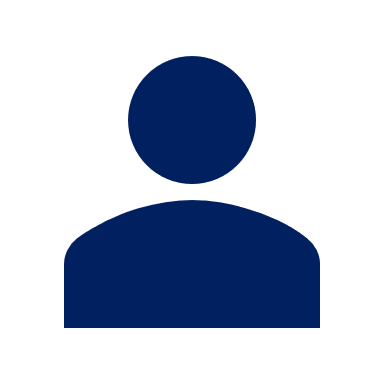 TAREA
Navega por la Caja de Herramientas de WBL  goes virtual y selecciona las cinco herramientas que te parezcan más notables y utilizables (15min).
Utiliza Mindmeister (https://www.mindmeister.com/) detalla tus razones para elegir las herramientas y tus ideas de para qué utilizarlas (10min). 
Presenta estas herramientas al grupo y explica (lo ideal, con un ejemplo específico) por qué y cómo las utilizarías (5min).
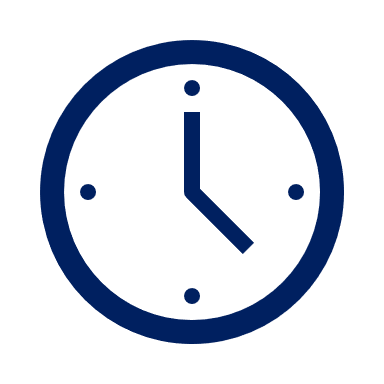 20 MINUTES
Configuración de STAD y„Netiqueta“ Digital
CONFIGURACIÓN Y PERSONALIZACIÓN DE TU STAD
Da a tus herramientas tu propia imagen
CONFIGURAR Y PERSONALIZAR STAD
¿Qué es configurar y personalizar?
Cambiar ciertas características del STAD para que encajen en tus necesidades o la marca de tu empresa
Selección individual de contenidos para cada alumno/a o clase
Las herramientas conservan la utilidad completa, pero tienen una imagen específica
CONFIGURAR Y PERSONALIZAR STAD
¿Cuáles son los beneficios de configurar y personalizar?
Hacen que tus contenidos destaquen
Es más interesante participar si está a medida de las necesidades del alumnado
Aumenta la fidelidad del alumnado y así su aprendizaje continuado
Más atractivo para los millennials.
EJEMPLOS DE CONFIGURAR Y PERSONALIZAR STAD
YouTube
Personalizar tu canal.
Diseño: organizar el anuncio del canal, video caracterizado y secciones de canal.
Marca: actualizar la imagen de perfil, imagen de banner, y marca de agua del video.
Información básica: personalizar el nombre del canal, descripción y vínculos del sitio.
Mindmeister
Tema y estilismo de línea individuales: personalizar el color de relleno, forma y más.
Imágenes que se pueden colorear y emoticonos: cualquier imagen deseada y un panel de emoticonos.
Temas posicionados libremente: colocar temas en cualquier lugar de tu mapa mental – adjuntos o flotantes.
EJEMPLOS DE CONFIGURAR Y PERSONALIZAR STAD
Moodle Workplace
Contenidos personalizados.
Cursos personalizados con contenidos curados o integrados y programas para cada alumno/a.
El alumnado puede asignar cursos a medida de sus necesidades
Arquitectura multi-tenant: plataforma SGA completa propia con permisos de cliente para cada una de tus divisiones.

Visme
Documentos con marca profesional.
Bloques de contenidos de cliente: ciertos contenidos que desees incluir en todas las presentaciones se pueden guardar.
Fondos personalizados, además de características de plantillas y diseño.
LA „NETIQUETA“ DIGITAL
Las Normas para la Interacción Digital
LA „NETIQUETA“ DIGITAL - RESUMEN
“Con el cambio al Aprendizaje Conectado y mayor interacción online de este año, es importante que preparemos al alumnado para sistemas, plataformas y enfoques que puedan esperar. 
Impartir clases en directo
Participación
Equidad de la atención
Establecimiento de límites
Dignidad como una parte del aprendizaje” (University College London)
El WBL virtualizado necesita un conjunto de reglas para garantizar un entorno en el que todo el mundo se sienta bien recibido y pueda aprender
LA „NETIQUETA“ DIGITAL – IMPARTIR CLASES EN VIVO
Establecer normas básicas al principio y atenerse a ellas (ej. Levantar la mano o utilizar la función de chat si se quiere hablar).
Revisar el chat periódicamente y dejar tiempo para que lo utilicen.
Dar tiempo a todo el mundo para hablar y mencionarlo claramente. Utilizar los nombres para que todo el mundo sepa de quién es el turno.
Considerar el desfase temporal al presentar en vivo. Comprobar regularmente con el alumnado si pueden seguir y ofrecer suficiente tiempo para comentar / hacer preguntas cuando surjan.
Apagar los micrófonos de los participantes o excluirlos de las sesiones si son molestos.
Esperar a que todos los alumnos/as se desconecten / abandonen la sesión cuando se ha terminado.
LA „NETIQUETA“ DIGITAL – PARTICIPACIÓN
Ponerse en contacto individualmente con el alumnado que no está participando, para ver cómo se sienten.
Ser consciente de los orígenes culturales que pueden influir en la participación.
Ser consciente de que las sesiones que se graban pueden producir preocupación.
Averiguar por qué el alumnado no desea participar.
LA „NETIQUETA“ DIGITAL – EQUIDAD DE ATENCIÓN
Animar a la comunicación y las preguntas para asegurarse de que todo el alumnado está informado.
Evitar sentimientos de aislamiento o de abandono de los individuos valorando a todos/as los/as participantes.
Tratar de garantizar que las alabanzas no se reserven para un pequeño número de individuos constantemente.
LA „NETIQUETA“ DIGITAL – ESTABLECER LÍMITES
No dar al alumnado detalles de contacto personal.
Siempre dar a conocer la grabación.
Difuminar el fondo, o utilizar un fondo preparado.
Permitir el apagado de las cámaras si el alumnado tiene problemas con la privacidad.
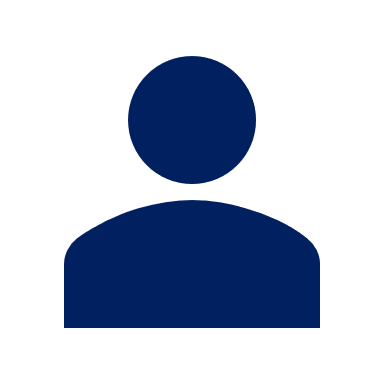 ACTIVIDAD INDIVIDUAL
Piensa en tu vida diaria y en tu contexto de trabajo.

Elige una herramienta que sea la más adecuada y escribe un plan (5 puntos clave) para personalizar o incluso configurar esta herramienta si es posible.
Ten en cuenta también la netiqueta de la aplicación y la posibilidad de compartir tus progresos con los demás. 
En lugar de un papel, también puedes utilizar alguna de las herramientas como Canva, Prezi, Instagram, Quizlet, Creatly, Visme.

Netiqueta digital: El WBL virtualizado necesita un conjunto de normas para garantizar un entorno en el que todos se sientan bienvenidos y puedan aprender
Impartir clases en directo 
Participación 
Equidad en la atención
Establecimiento de límites
La dignidad como parte del aprendizaje
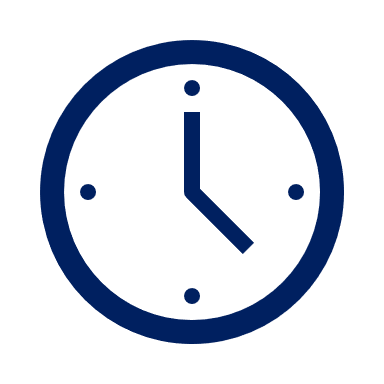 15 MINUTES
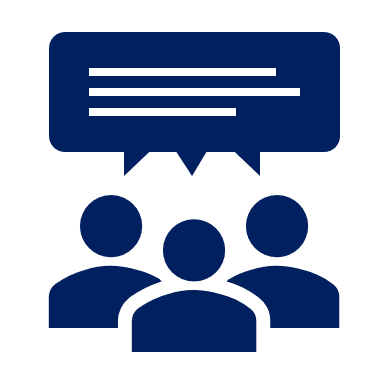 DISCUSIÓN EN GRUPO
¿Qué herramienta has elegido?


¿Qué papel juega la netiqueta digital?


¿Qué 5 puntos clave quieres personalizar? ¿Cómo?
LA „NETIQUETA“ DIGITAL – DIRECTRICES PARA EL ALUMNADO
Si deseas ofrecer directrices a tu alumnado para las clases online, puedes utilizar este video:
Netiquette: Guidelines Students Need to Know for Online Classes - YouTube
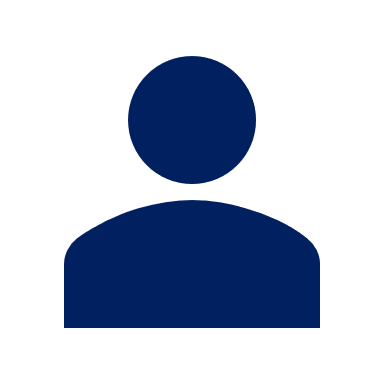 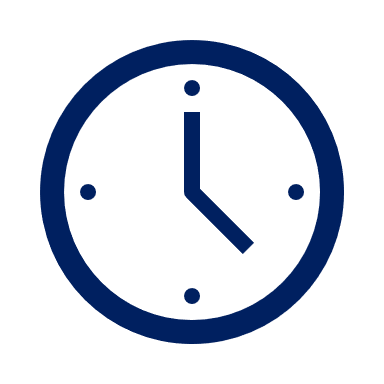 ACTIVIDAD INDIVIDUAL
50 MINUTES
Piensa en tu vida diaria y en el contexto laboral.
Cree un plan de clase utilizando el software de tecnología de aprendizaje digital.
Piensa en tu tema y en el contenido y la información que quieres transmitir (por ejemplo, enseñar el uso de una nueva herramienta, informar sobre la normativa, experiencia práctica). Prepara tu clase en formato digital. 
Prepárese:
resultados del aprendizaje: ¿qué sabrá y podrá hacer el alumno al terminar la clase?
Duración: ¿cuánto tiempo durará la clase? ¿En qué partes se dividirá?
Modalidad de enseñanza: ¿la clase está diseñada para un grupo grande, grupos más pequeños o como actividad individual?
actividades previstas: ¿qué quiere que hagan los alumnos?
cualquier otro aspecto importante para usted
Vuelve a la caja de herramientas y selecciona las que mejor se adaptan a tu propósito. ¿Cómo y cuándo las integrarás y qué valor añadido tienen en comparación con el aprendizaje no digital?
¡GRACIAS POR TU ATENCIÓN!
Hasta la próxima actividad ☺
FUENTES
Virtual Communication: Challenges, Do’s, Don’ts, and Top Tools | GetVoIP
Jacqueline Ramos Landeros, Ma. De Lourdes Margain Fuentes „Development of a Framework for the Use of a Tool for Machine Learning and Data Mining”, Research in Computing Science 122 (2016); rec. 2016-08-11; ISSN 1870-4069, pp. 127–139, p. 128.
Moodle Work System - Jacqueline Ramos Landeros, Ma. De Lourdes Margain Fuentes„Development of a Framework for the Use of a Tool for Machine Learning and Data Mining”, Research in Computing Science 122 (2016); rec. 2016-08-11; ISSN 1870-4069, pp. 127–139, p. 129.
Types of Learning Management Systems | LMS by Mindflash (trakstar.com)
The Best Elearning Authoring Tools & Software (2022 Update) (elucidat.com)
5 Types of Instructional Videos and When to Use Them - TechSmith Tutorials
8 Surprising Ways to Use Microlearning Activities in Your Online Training Course - TechSmith Tutorials
How to Make Tutorial Videos - Camtasia – TechSmith
How to Create Training Videos - Camtasia – TechSmith
The Ultimate Guide: What is Screencasting and Why Use it? - TechSmith Tutorials
The Complete Guide to Lecture Capture (2021) – TechSmith
The 3 Types of Virtual Reality – Heizenrader
The different types of Augmented Reality – Onirix
Image and Surface tracking – Onirix
Onirix Places – Onirix
IKEA’s fancy new AR app lets you design entire rooms | WIRED UK
FUENTES
1. Virtual Team Communication: Key Risks & Best Practices (nextiva.com)(date:10.12.21)
2.  Ellis, Ryann K. (2009), Field Guide to Learning Management, ASTD Learning Circuits, archived from the original on 24 August 2014, retrieved 5 July 2012
3. Tutorials | Faculty of Engineering | Imperial College London (date: 10.12.21)
4. What is Virtual Reality? - Virtual Reality Society (vrs.org.uk) (date: 10.12.21)
5. What is Augmented Reality technology and how does AR work - 2021 (thinkmobiles.com) (date: 10.12.21)
Types of Digital Learning (leaderonomics.org)
How VR can be used to drive new business (smallbusiness.co.uk)
What is Augmented Reality technology and how does AR work - 2021 (thinkmobiles.com)
Zeigen Sie Innovation! (objectcode.de)
FUENTES Y REFERENCIAS
Fuentes y referencias
 R.A.T. Model | Dr. Joan E. Hughes | TechEdges | Technology Integration Research (fecha: 10.12.21)
FUENTES
Benefits of Product Customization and Personalization – Productimize
Channel customization - YouTube Help (google.com)
Features – MindMeister
Workplace Features - Moodle - Enterprise Learning Management System
Creating your Own Custom Content Blocks | Visme
Customizing backgrounds in designs | Visme
Netiquette: good online behaviour at UCL | Teaching & Learning - UCL – University College London)